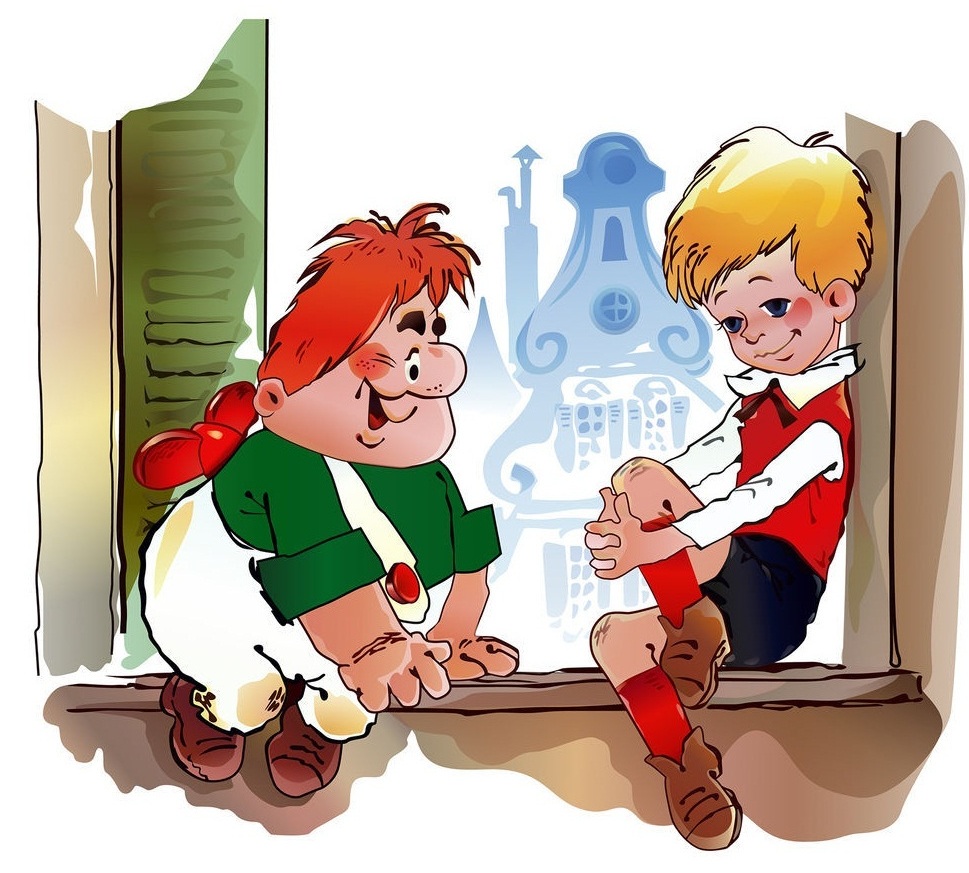 Государственное бюджетное общеобразовательное учреждение средняя общеобразовательная школа №491 с углубленным изучением математики Красногвардейского района Санкт-Петербурга
ТОЛЕРАНТНОСТЬ
Свадковский Тихон
3 «А» класс
Толерантность – это терпимость, уважение к людям разных национальностей, стремление общаться с людьми на равных, желание узнать о другой нации как можно больше.
О сложном - просто…
В  художественных произведениях для детей  множество примеров, отлично иллюстрирующих тему толерантности.
О том, как не найден компромисс
Лебедь, Щука и Рак
Басня И. А. Крылова
О неприятии внешних различий
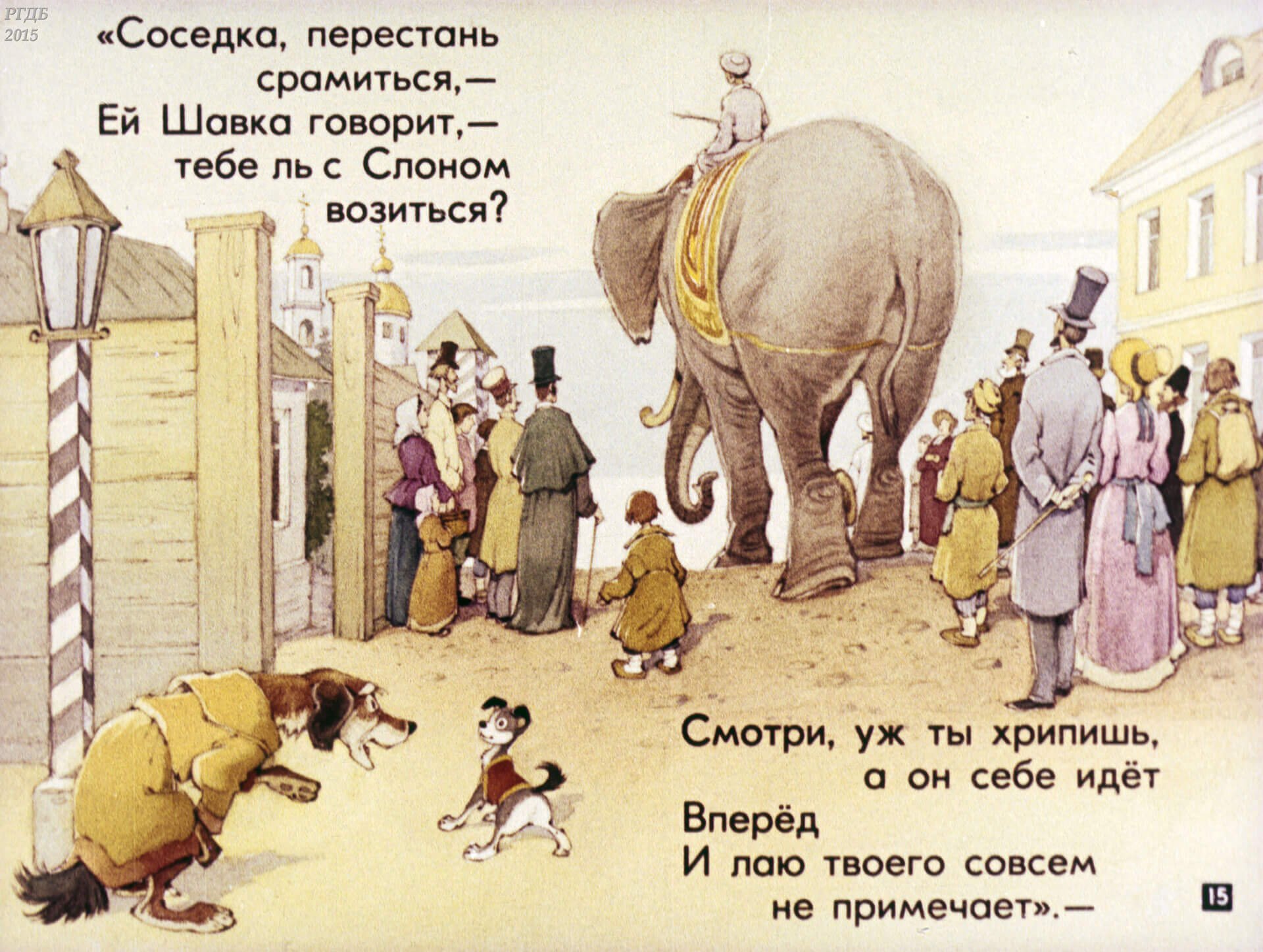 Слон и Моська
Басня И. А. Крылова
Терпение в отношение к другим людям
Морозко
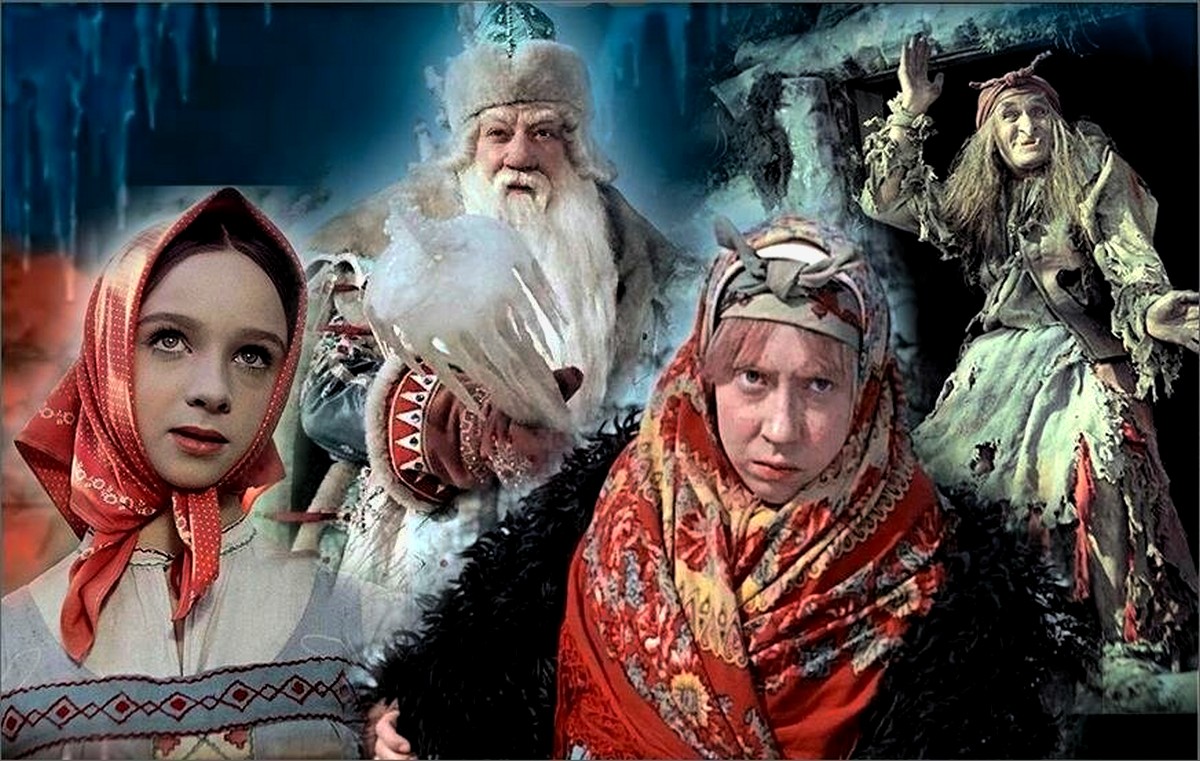 Еще один пример терпения
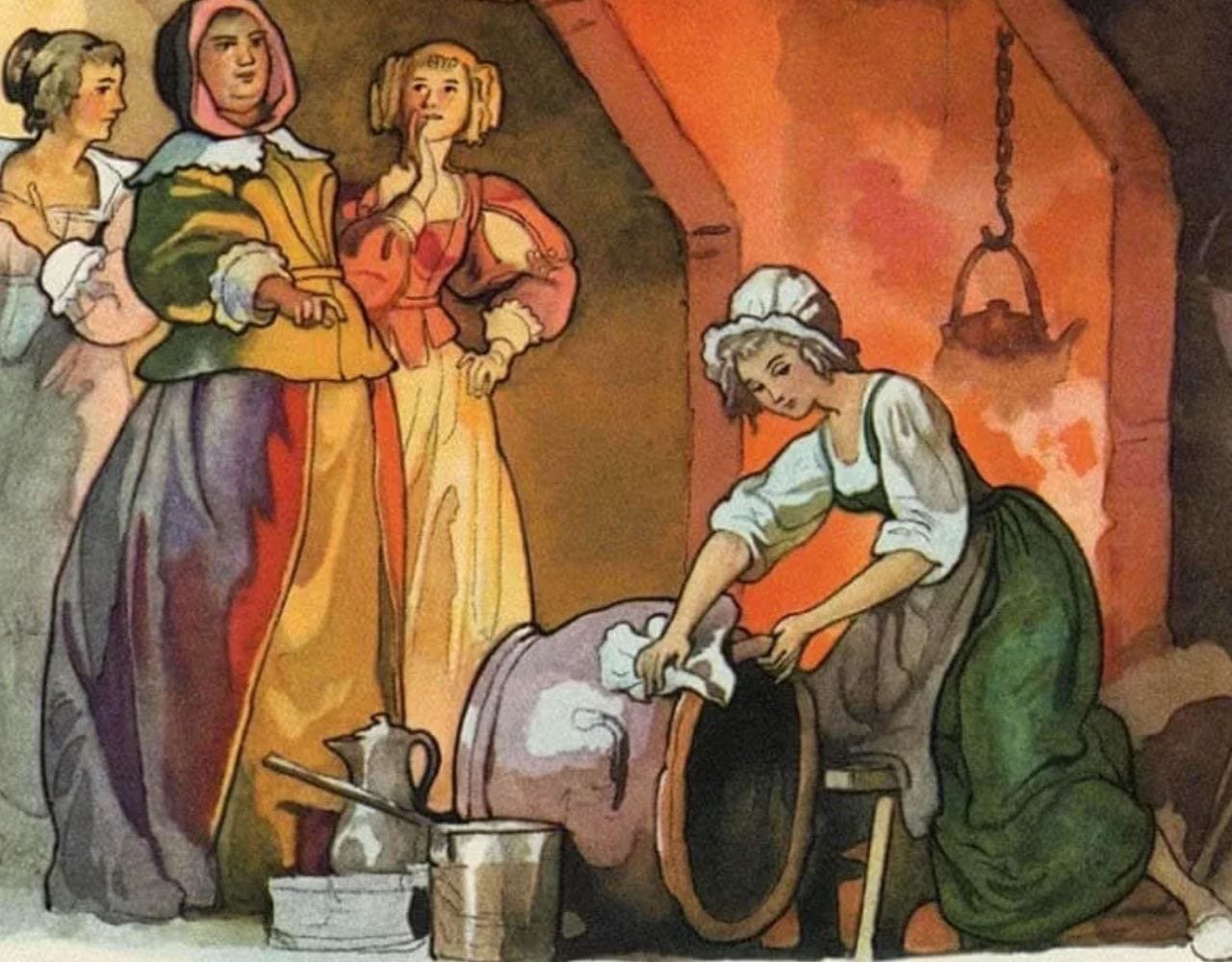 Золушка
Сказка Шарля Перро
Компромисс между родителями и детьми и настоящая дружба
Астрид Линдгрен
Карлсон, 
который живет на крыше
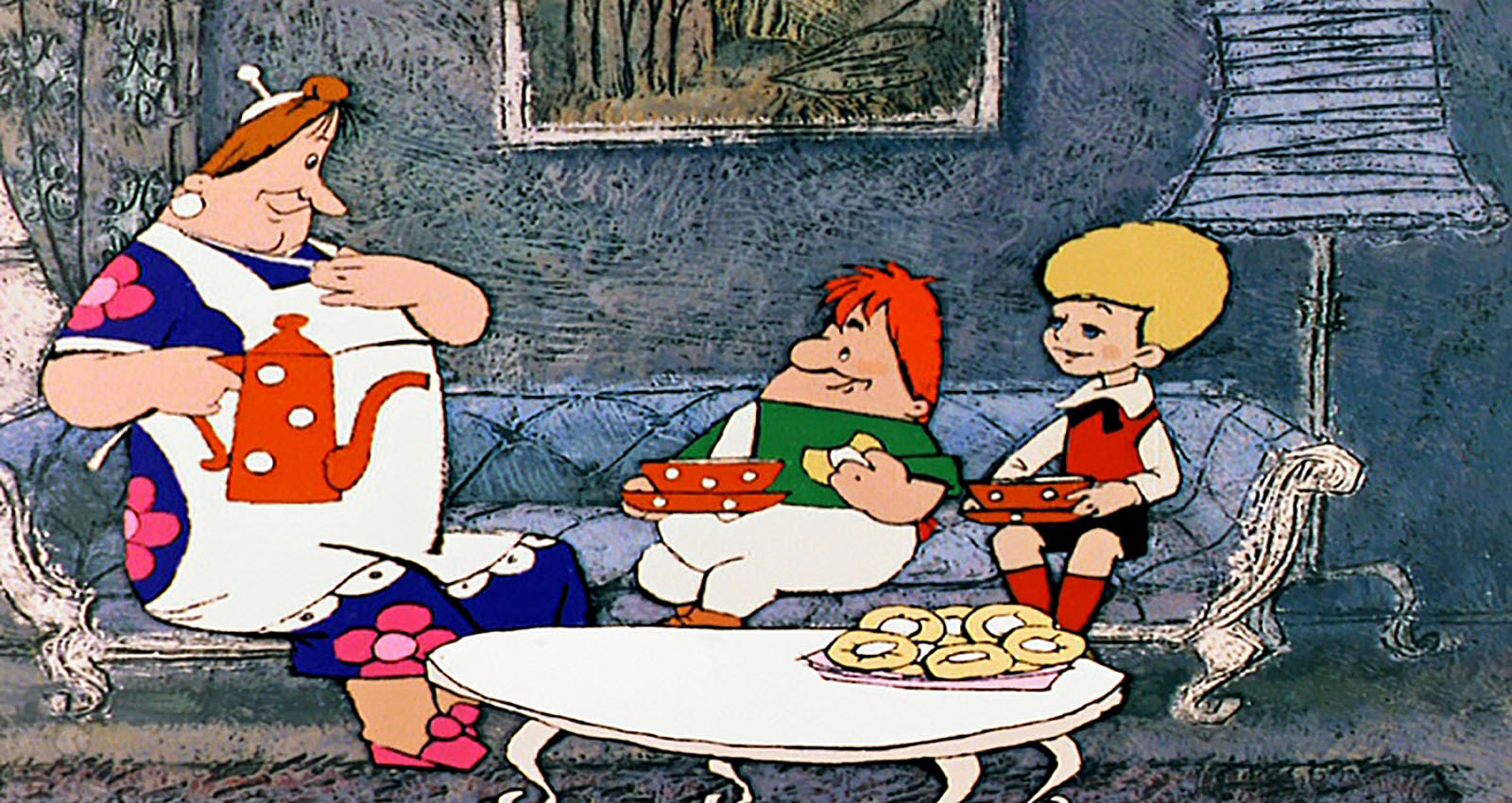 Толерантность
Это малая часть примеров. Но и эти примеры показывают нам:
 - тема толерантности не новое явление в жизни, она актуальна во все времена;
 - вопросы толерантности не надуманы писателями - они неотъемлемая часть нашей жизни.
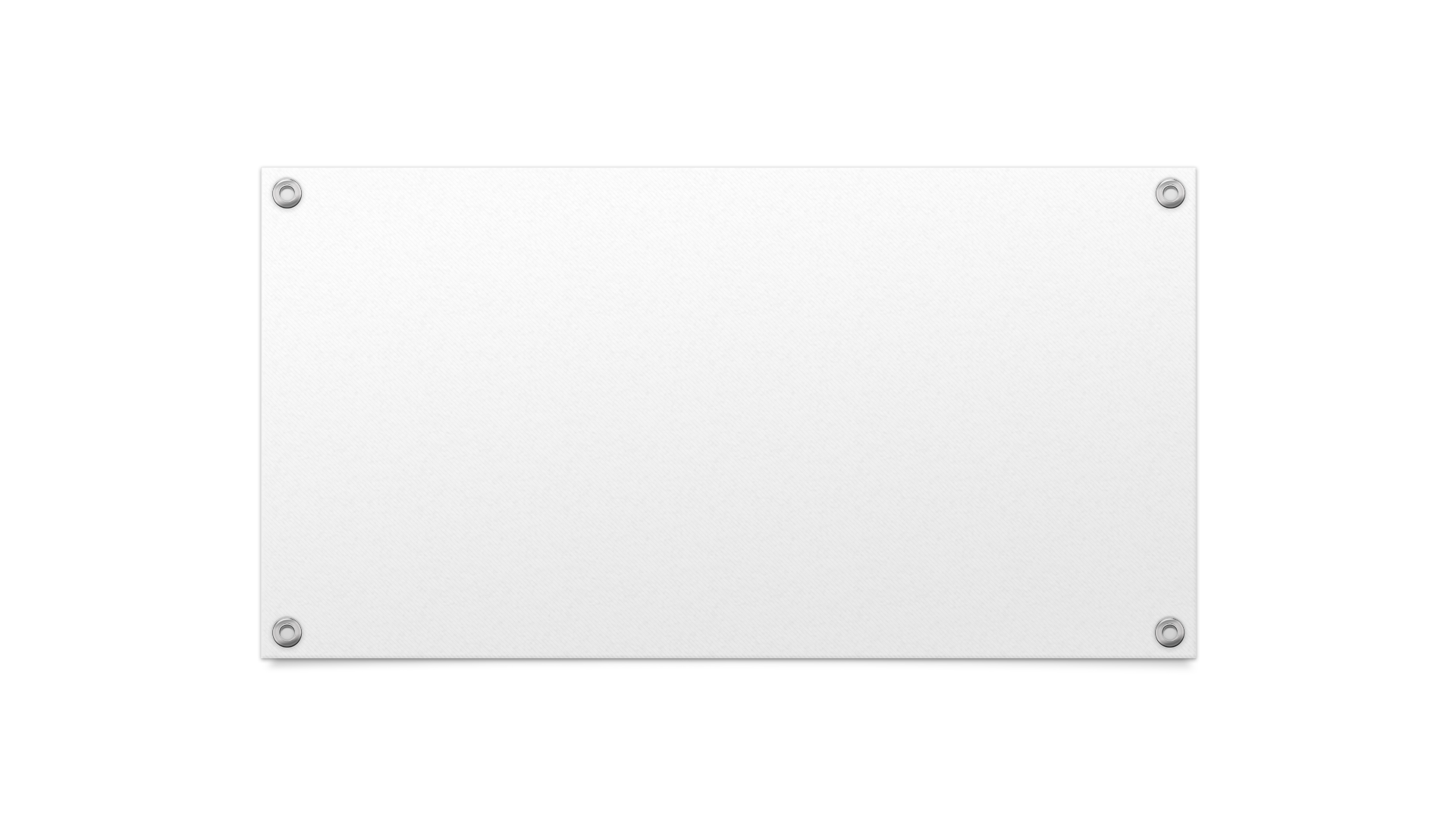 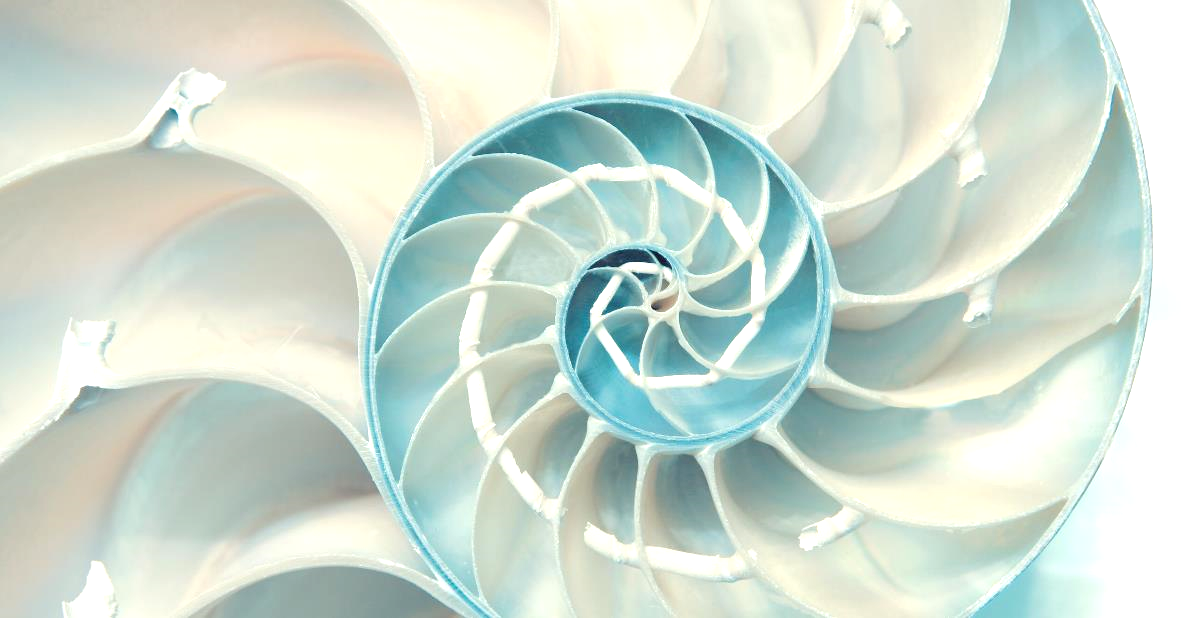 Спасибо за внимание!